Cinq minutes chrono
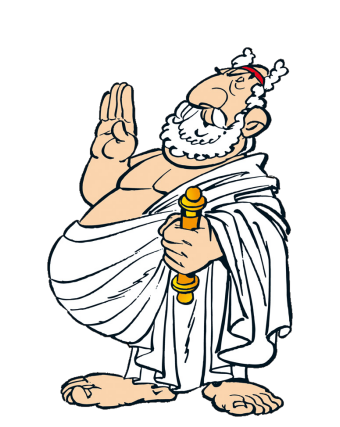 Lexique 2
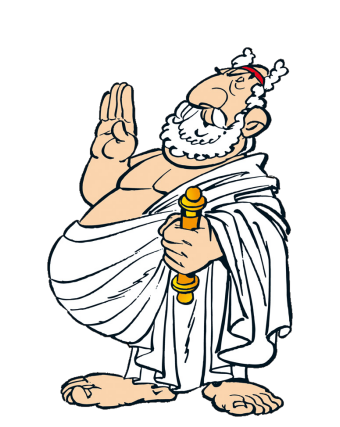 Recherche dans le dictionnaire
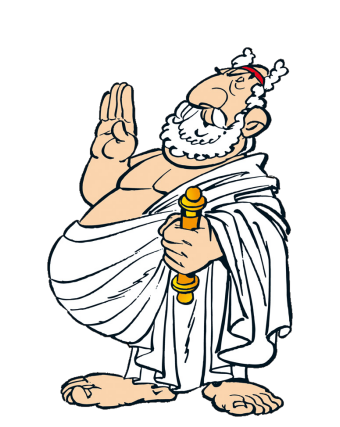 Vous vous mettez par 2 avec 1 ardoise et 1 dictionnaire par binôme.
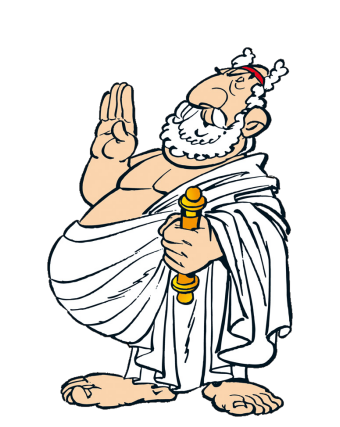 Vous devez d’abord copier les mots à chercher sur votre ardoise, puis faire les recherches dans le dictionnaire.
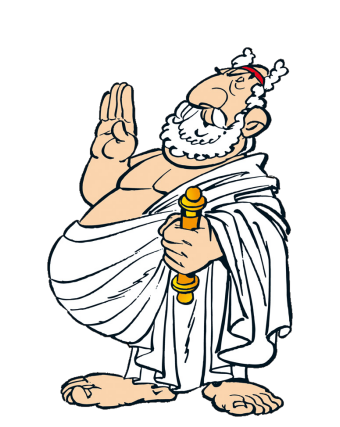 Vous copiez les réponses en face de chaque mot sur votre ardoise. 
Vous n’effacez rien avant la correction.
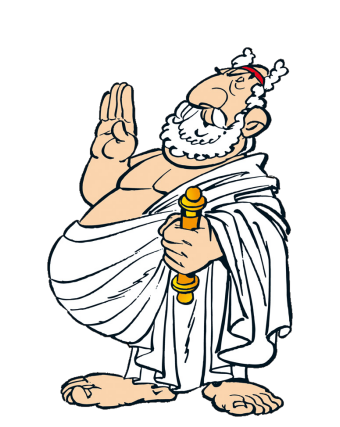 Il y a 2 niveaux :
  obligatoire pour tout le monde
  pour les plus rapides
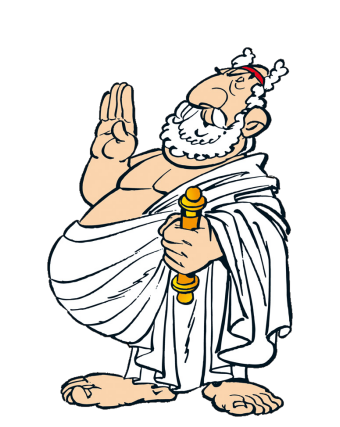 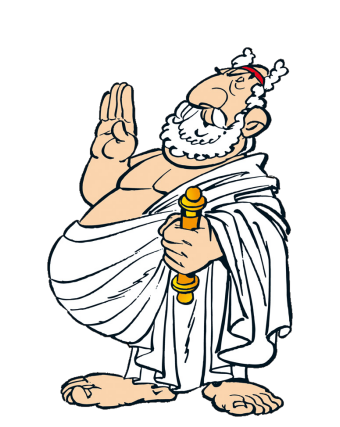 Semaine 6 
Vous devez chercher la langue d’origine de chacun des mots proposé.
Vous écrirez sur votre ardoise, à côté du mot, la langue dont il vient.
Ne rien effacer avant la correction !
Je trouve la langue d’origine de chaque mot
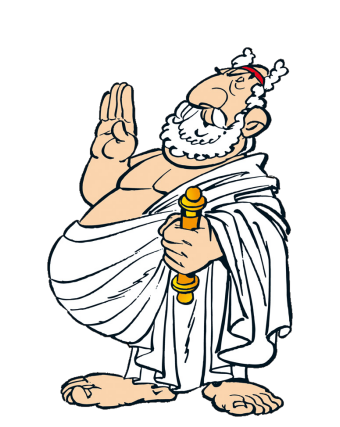 Je trouve la langue d’origine de chaque mot
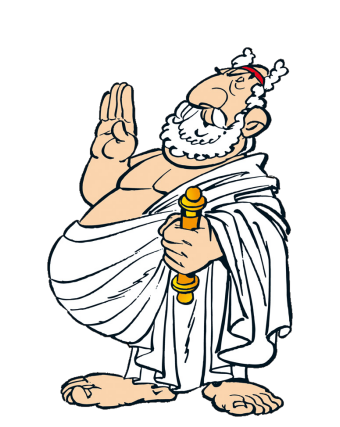 Fin
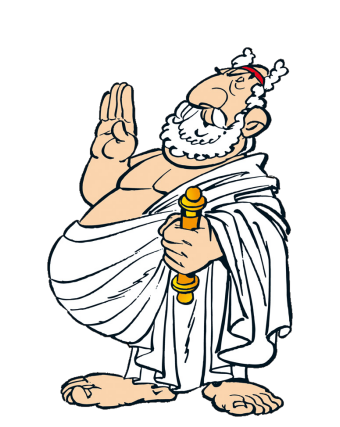